CORRECTION : page 26
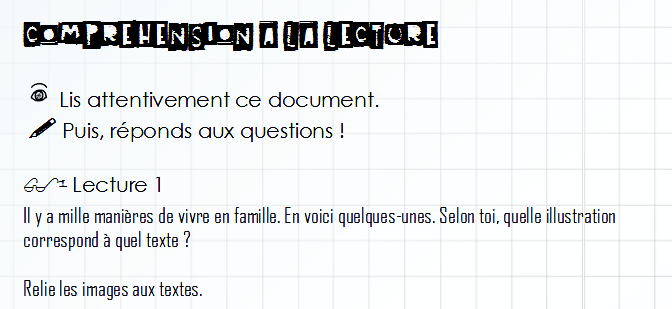 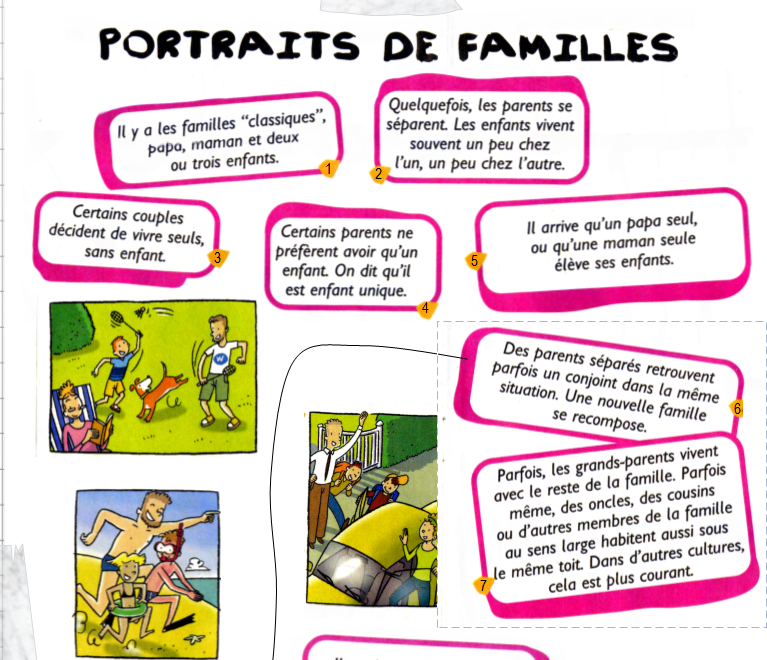 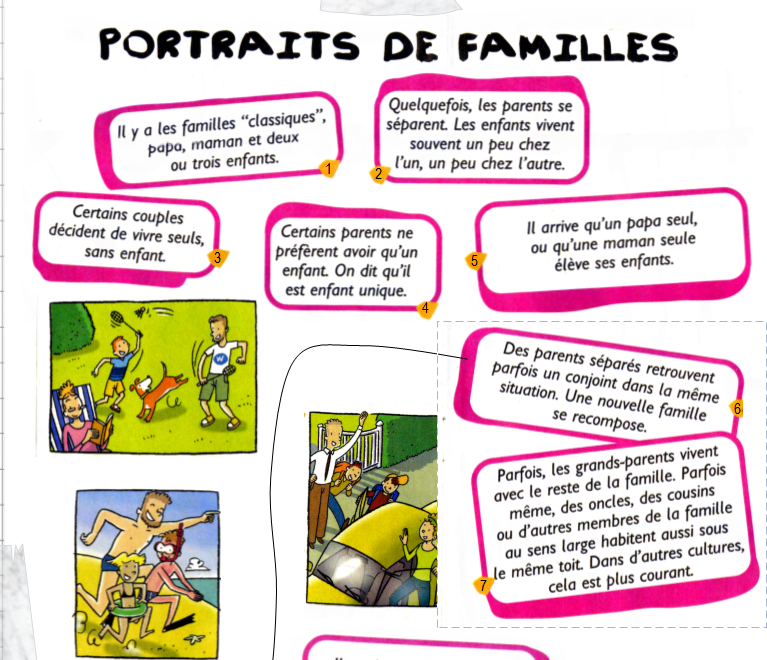 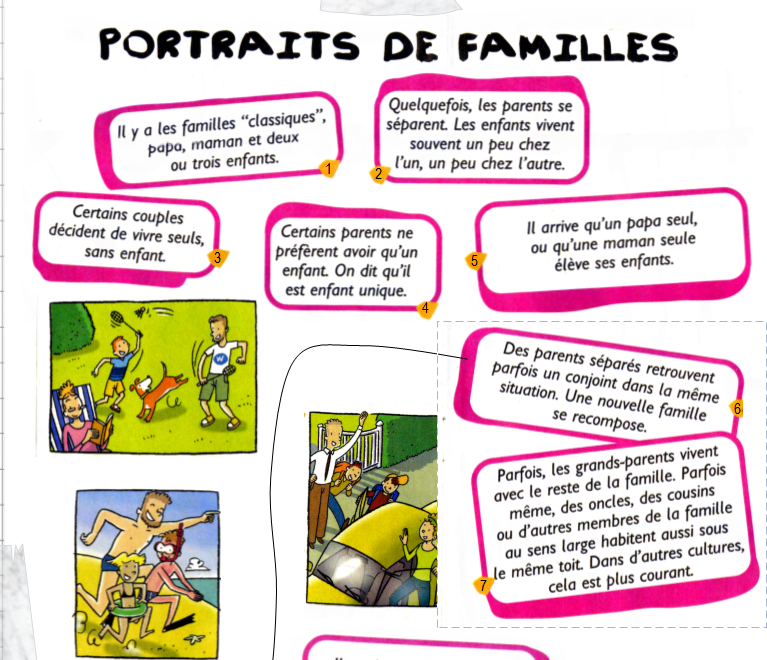 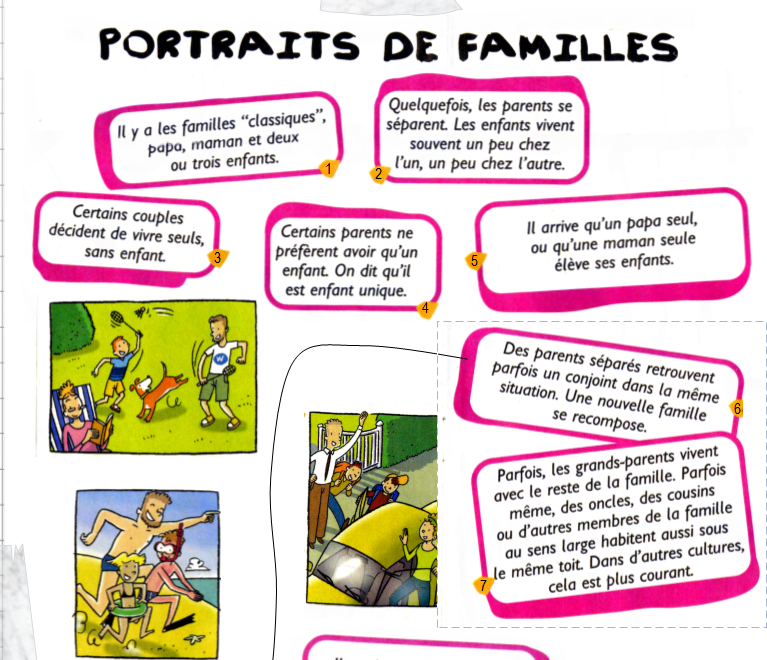 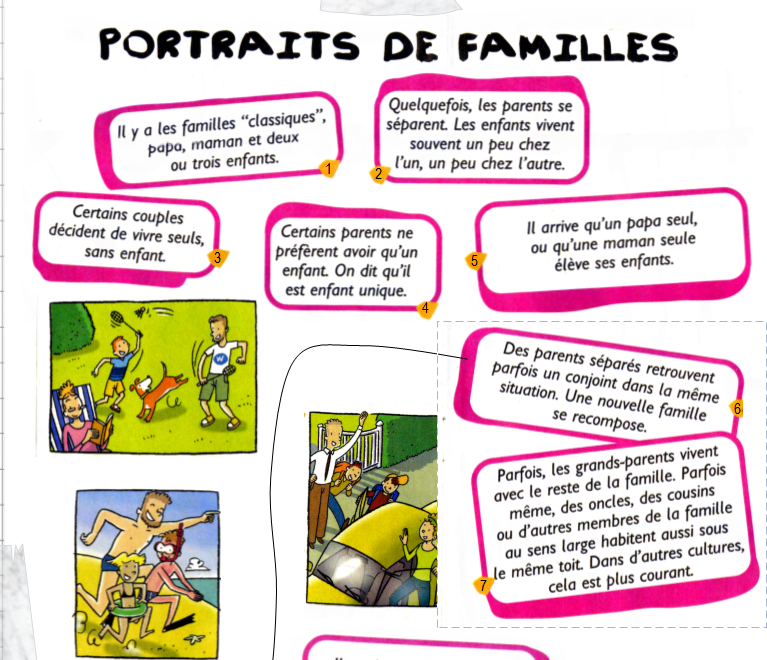 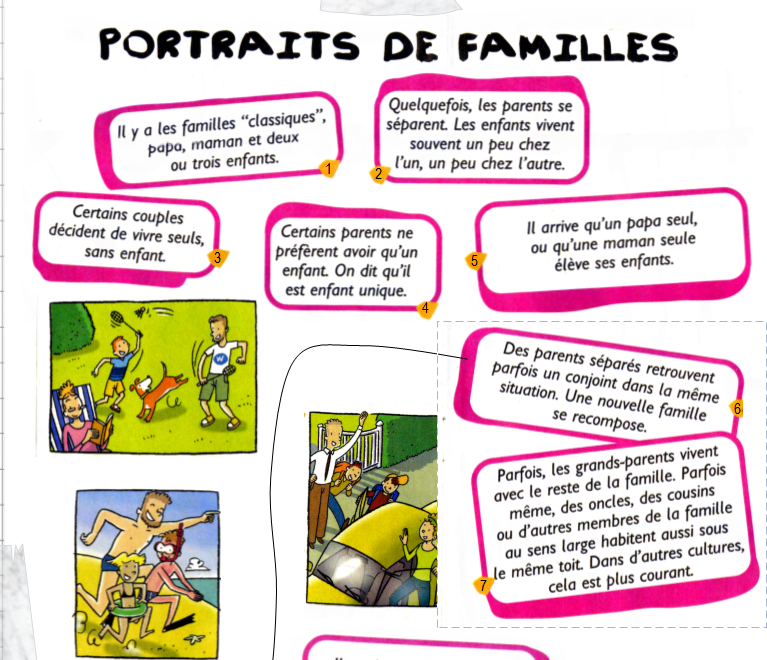 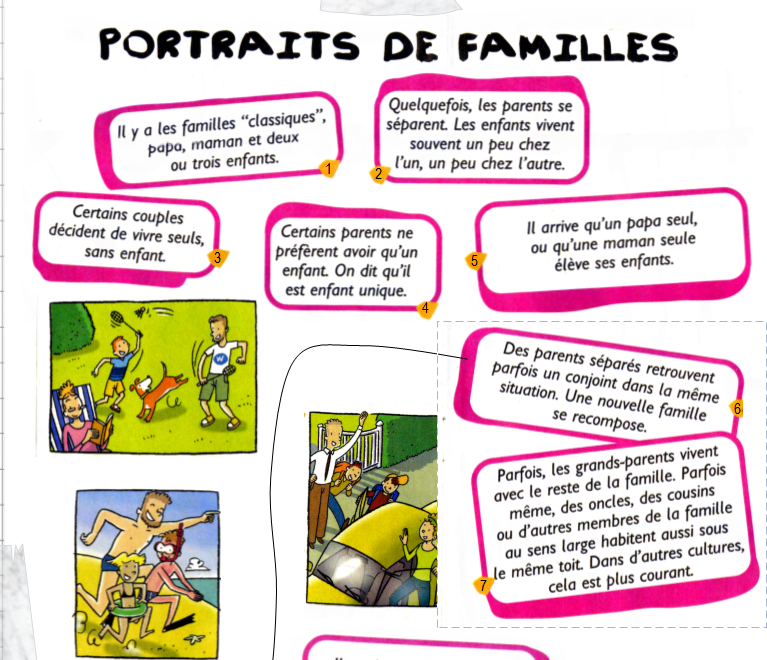 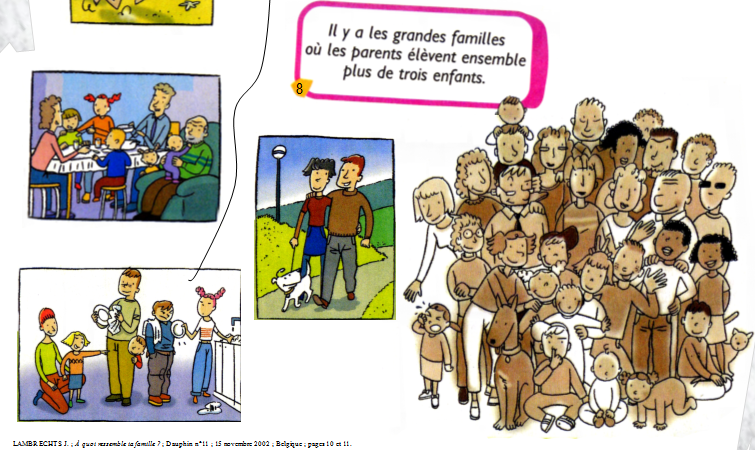 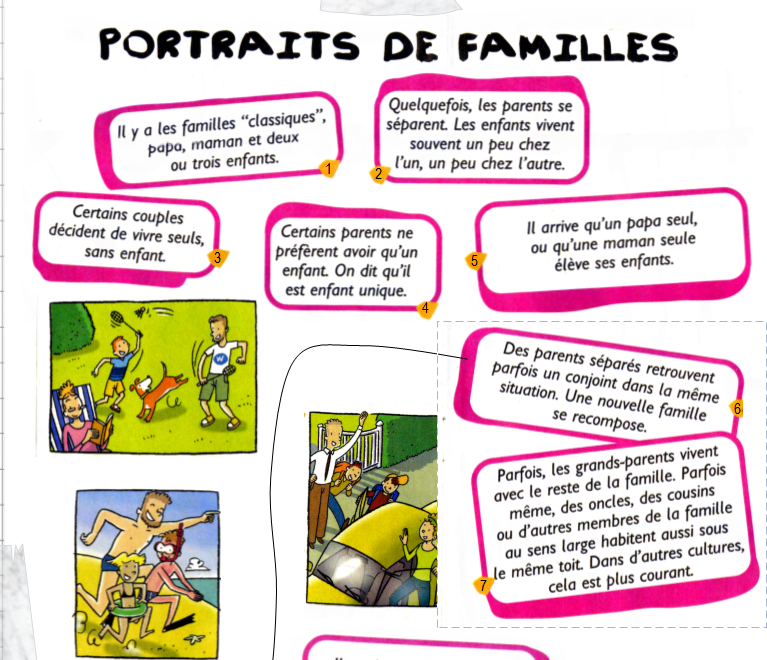 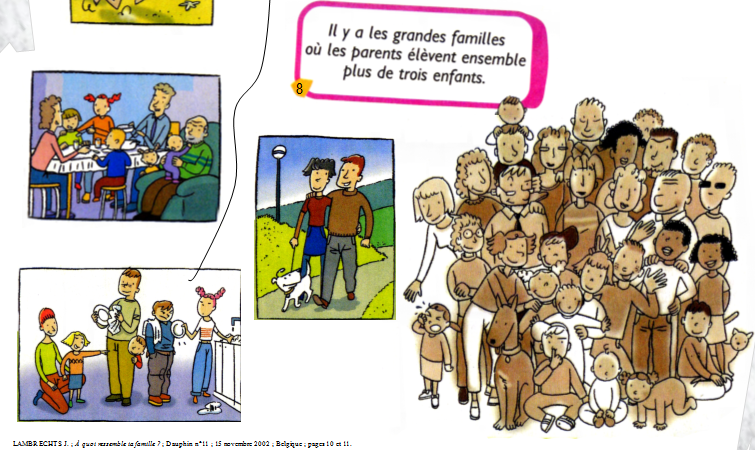 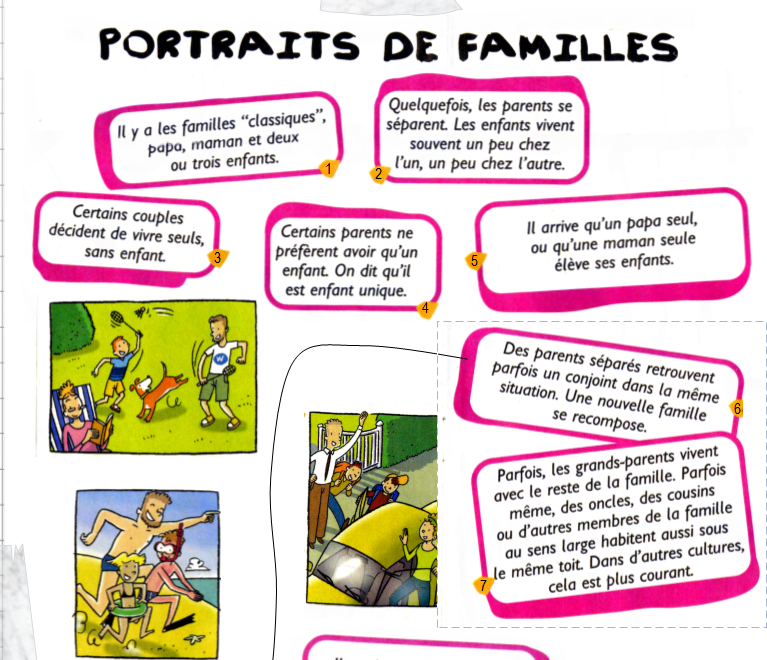 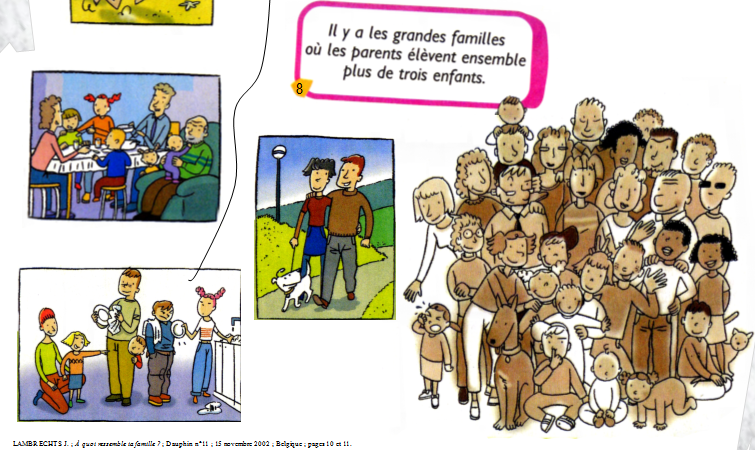 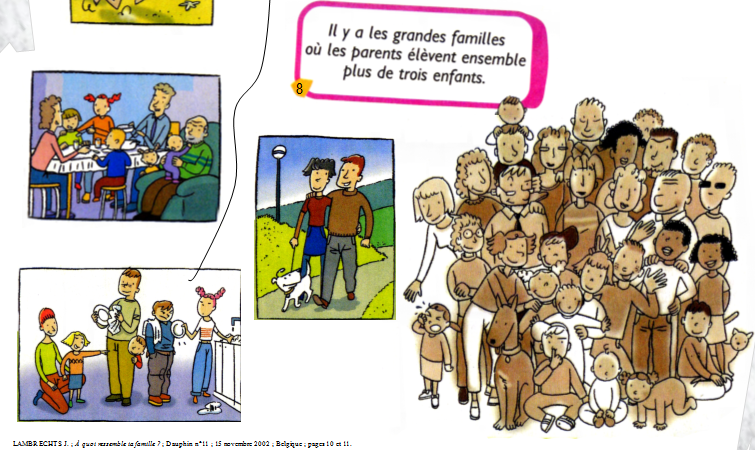 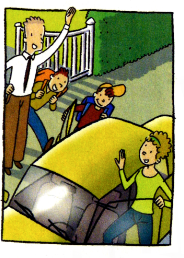 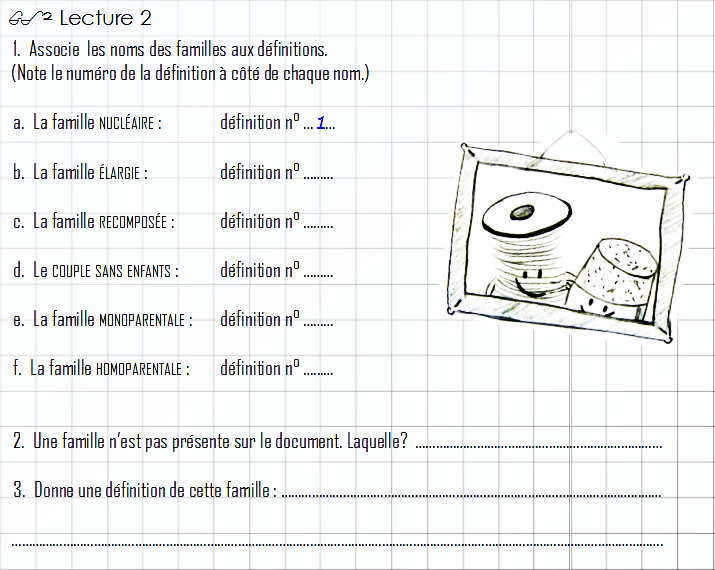 8
6
3
2
/
La famille homoparentale
C’est une famille où les 2 parents sont du même sexe (2 pères ou 2 mères).
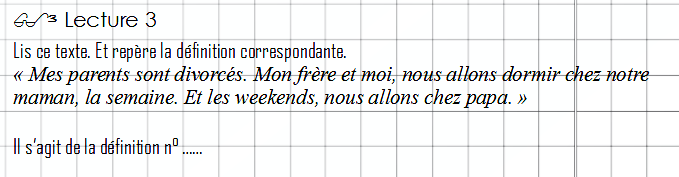 2
La famille divorcée